Introduction to Computer Graphics with WebGL
Ed Angel
Professor Emeritus of Computer Science
Founding Director, Arts, Research, Technology and Science Laboratory
University of New Mexico
1
Angel and Shreiner: Interactive Computer Graphics 7E © Addison-Wesley 2015
Rendering Curves and Surfaces
Ed Angel
Professor Emeritus of Computer Science
University of New Mexico
2
Angel and Shreiner: Interactive Computer Graphics 7E © Addison-Wesley 2015
Objectives
Introduce methods to draw curves
Approximate with lines
Finite Differences
Derive the recursive method for evaluation of Bezier curves and surfaces
Learn how to convert all polynomial data to data for Bezier polynomials
3
Angel and Shreiner: Interactive Computer Graphics 7E © Addison-Wesley 2015
Evaluating Polynomials
Simplest method to render a polynomial curve is to evaluate the polynomial at many points and form an approximating polyline
For surfaces we can form an approximating mesh of triangles or quadrilaterals
Use Horner’s method to evaluate polynomials
        p(u)=c0+u(c1+u(c2+uc3))
3 multiplications/evaluation for cubic
4
Angel and Shreiner: Interactive Computer Graphics 7E © Addison-Wesley 2015
deCasteljau Recursion
We can use the convex hull property of Bezier curves to obtain an efficient recursive method that does not require any function evaluations
Uses only the values at the control points
Based on the idea that “any polynomial and any part of a polynomial is a Bezier polynomial for properly chosen control data”
5
Angel and Shreiner: Interactive Computer Graphics 7E © Addison-Wesley 2015
Splitting a Cubic Bezier
p0, p1 , p2 , p3 determine a cubic Bezier polynomial
and its convex hull
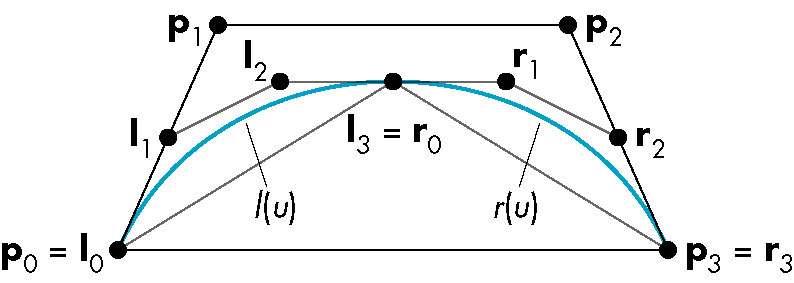 Consider left half l(u) and right half r(u)
6
Angel and Shreiner: Interactive Computer Graphics 7E © Addison-Wesley 2015
l(u) and r(u)
Since l(u) and r(u) are Bezier curves, we should be able to
find two sets of control points {l0, l1, l2, l3} and {r0, r1, r2, r3}
that determine them
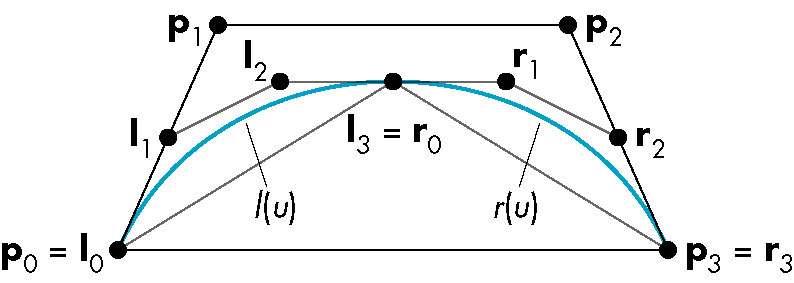 7
Angel and Shreiner: Interactive Computer Graphics 7E © Addison-Wesley 2015
Convex Hulls
{l0, l1, l2, l3} and {r0, r1, r2, r3}each have a convex hull that
that is closer to p(u) than the convex hull of {p0, p1, p2, p3}
This is known as the variation diminishing property.
The polyline from l0 to l3 (= r0) to r3 is an approximation 
to p(u). Repeating recursively we get better approximations.
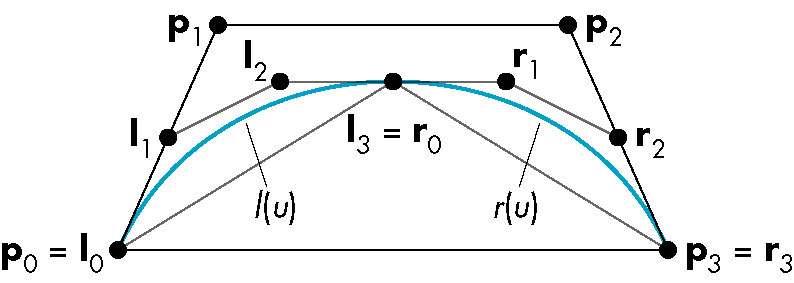 8
Angel and Shreiner: Interactive Computer Graphics 7E © Addison-Wesley 2015
Equations
Start with Bezier equations p(u)=uTMBp
l(u) must interpolate p(0) and p(1/2)
l(0) = l0 = p0
l(1) = l3 = p(1/2) = 1/8( p0 +3 p1 +3 p2 + p3 )
Matching slopes, taking into account that l(u) and r(u)
only go over half the distance as p(u)
l’(0) = 3(l1 - l0) = p’(0) = 3/2(p1 - p0 )
l’(1) = 3(l3 – l2) = p’(1/2) = 3/8(- p0 - p1+ p2 + p3)
Symmetric equations hold for r(u)
9
Angel and Shreiner: Interactive Computer Graphics 7E © Addison-Wesley 2015
Efficient Form
l0 = p0
r3 = p3
l1 = ½(p0 + p1)
r1 = ½(p2 + p3)
l2 = ½(l1 + ½( p1 + p2))
r1 = ½(r2 + ½( p1 + p2))
l3 = r0 = ½(l2 + r1)
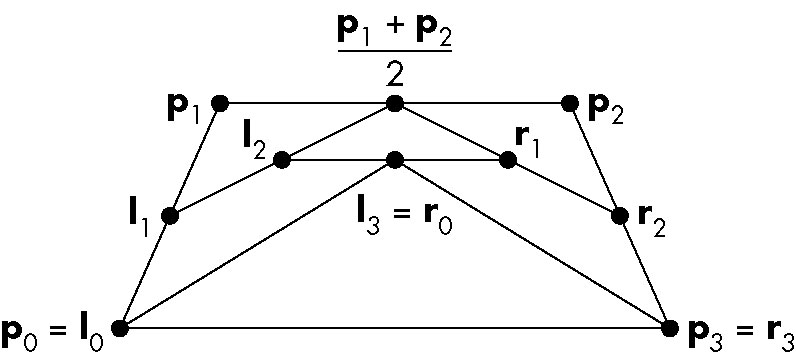 Requires only shifts and adds!
10
Angel and Shreiner: Interactive Computer Graphics 7E © Addison-Wesley 2015
Every Curve is a Bezier Curve
We can render a given polynomial using the recursive method if we find control points for its representation as a Bezier curve 
Suppose that p(u) is given as an interpolating curve with control points q

There exist Bezier control points p such that

Equating and solving, we find p=MB-1MI
p(u)=uTMIq
p(u)=uTMBp
11
Angel and Shreiner: Interactive Computer Graphics 7E © Addison-Wesley 2015
Matrices
Interpolating to Bezier
B-Spline to Bezier
12
Angel and Shreiner: Interactive Computer Graphics 7E © Addison-Wesley 2015
Example
These three curves were all generated from the same
original data using Bezier recursion by converting all
control point data to Bezier control points
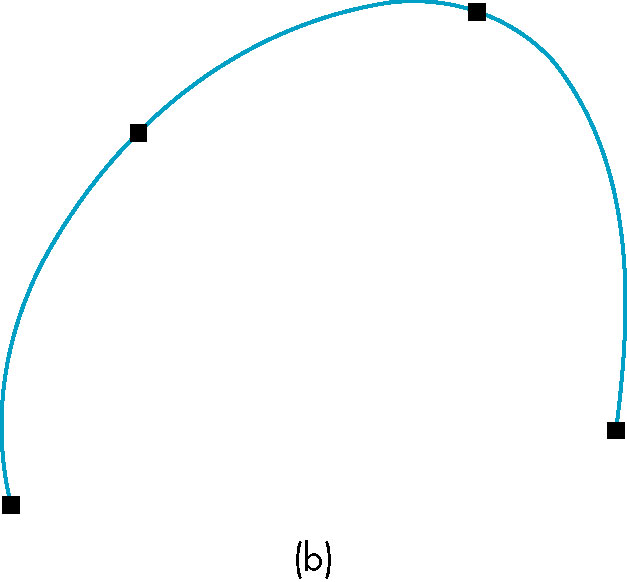 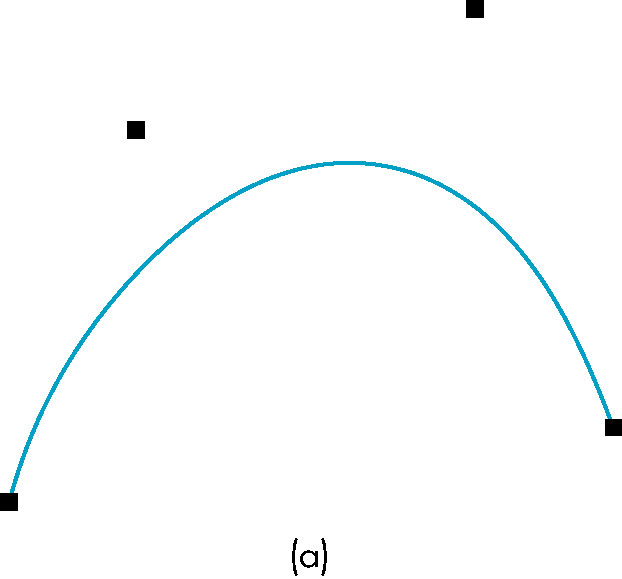 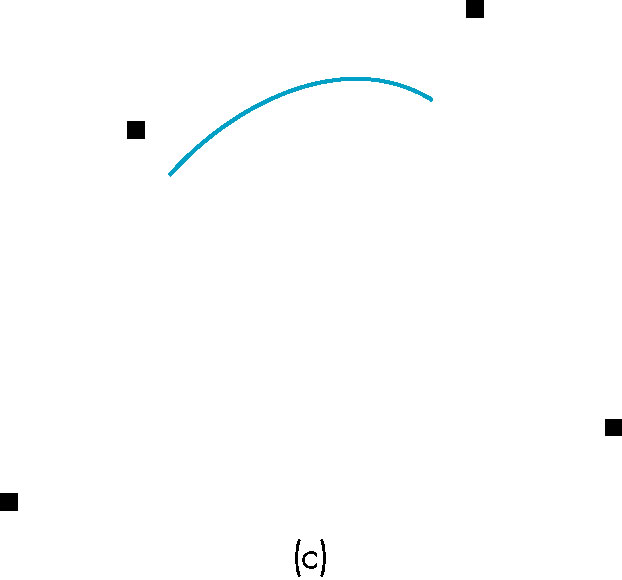 Bezier
B Spline
Interpolating
13
Angel and Shreiner: Interactive Computer Graphics 7E © Addison-Wesley 2015
Surfaces
Can apply the recursive method to surfaces if we recall that for a Bezier patch curves of constant u (or v) are Bezier curves in u (or v)
First subdivide in u 
Process creates new points 
Some of the original points are discarded
original and discarded
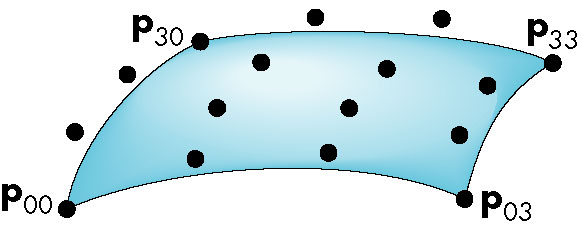 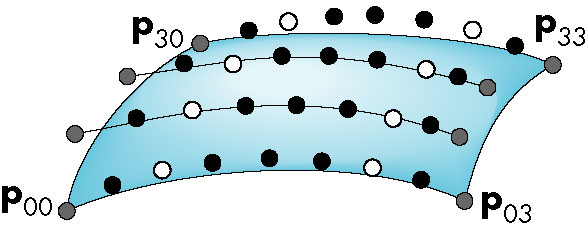 original and kept
new
14
Angel and Shreiner: Interactive Computer Graphics 7E © Addison-Wesley 2015
Second Subdivision
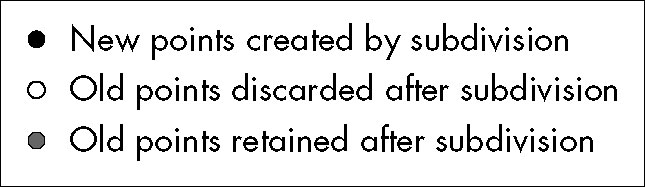 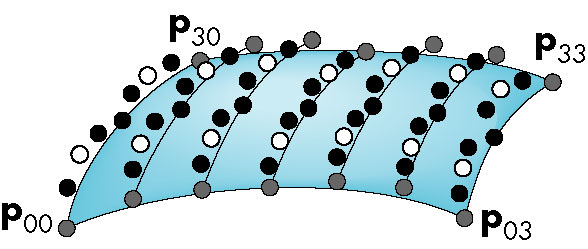 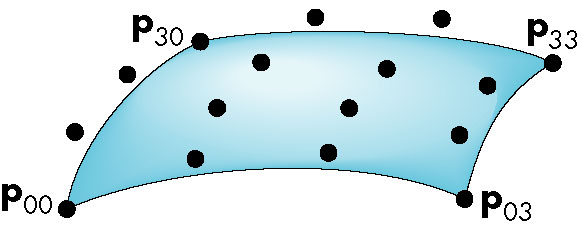 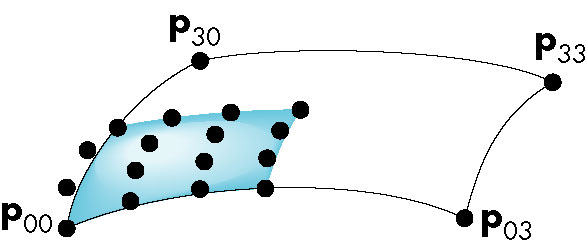 16 final points for
1 of 4 patches created
15
Angel and Shreiner: Interactive Computer Graphics 7E © Addison-Wesley 2015
Normals
For rendering we need the normals if we want to shade
Can compute from parametric equations



Can use vertices of corner points to determine
OpenGL can compute automatically
16
Angel and Shreiner: Interactive Computer Graphics 7E © Addison-Wesley 2015
Rendering Other Polynomials
Every polynomial is a Bezier polynomial for some set of control data
We can use a Bezier renderer if we first convert the given control data to Bezier control data
Equivalent to converting between matrices
Example: Interpolating to Bezier
                MB = MIMBI
17
Angel and Shreiner: Interactive Computer Graphics 7E © Addison-Wesley 2015
Utah Teapot
Most famous data set in computer graphics
Widely available as a list of 306 3D vertices and the indices that define 32 Bezier patches
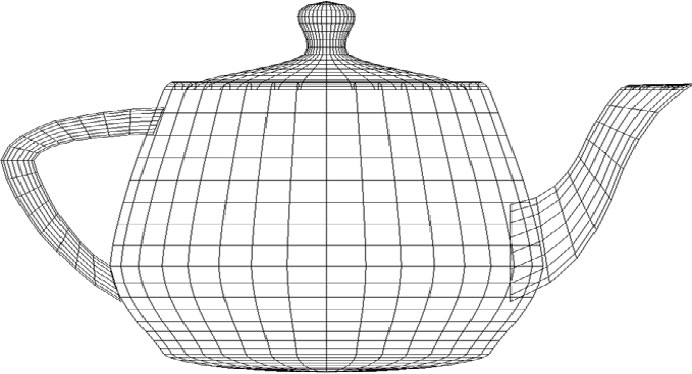 18
Angel and Shreiner: Interactive Computer Graphics 7E © Addison-Wesley 2015
Quadrics
Any quadric can be written as the quadratic form
      pTAp+bTp+c=0 where p=[x, y, z]T
      with A, b and c giving the coefficients
Render by ray casting
Intersect with parametric ray p(a)=p0+ad that passes through a pixel
Yields a scalar quadratic equation
No solution: ray misses quadric
One solution: ray tangent to quadric
Two solutions: entry and exit points
19
Angel and Shreiner: Interactive Computer Graphics 7E © Addison-Wesley 2015
Introduction to Computer Graphics with WebGL
Ed Angel
Professor Emeritus of Computer Science
Founding Director, Arts, Research, Technology and Science Laboratory
University of New Mexico
20
Angel and Shreiner: Interactive Computer Graphics 7E © Addison-Wesley 2015
Rendering the Teapot
Ed Angel
Professor Emeritus of Computer Science
University of New Mexico
21
Angel and Shreiner: Interactive Computer Graphics 7E © Addison-Wesley 2015
Objectives
Look at rendering with WebGL
Use Utah teapot for examples
Recursive subdivision
Polynomial evaluation
Adding lighting
22
Angel and Shreiner: Interactive Computer Graphics 7E © Addison-Wesley 2015
Utah Teapot
Most famous data set in computer graphics
Widely available as a list of 306 3D vertices and the indices that define 32 Bezier patches
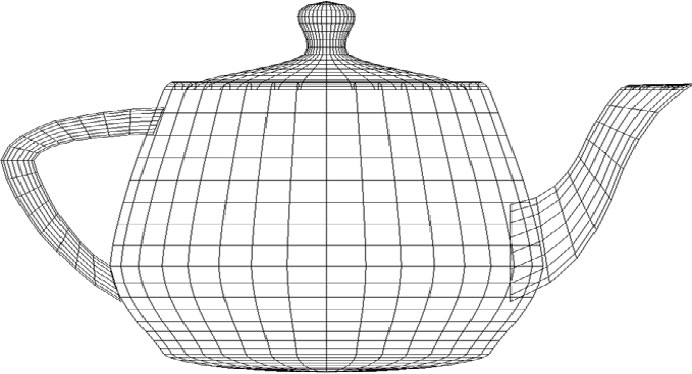 23
Angel and Shreiner: Interactive Computer Graphics 7E © Addison-Wesley 2015
vertices.js
var numTeapotVertices = 306;
var vertices = [
vec3(1.4 , 0.0 , 2.4),
vec3(1.4 , -0.784 , 2.4),
vec3(0.784 , -1.4 , 2.4),
vec3(0.0 , -1.4 , 2.4),
vec3(1.3375 , 0.0 , 2.53125),
.
.
.
];
24
Angel and Shreiner: Interactive Computer Graphics 7E © Addison-Wesley 2015
patches.js
var numTeapotPatches = 32;
var indices = new Array(numTeapotPatches);
    indices[0] = [0, 1, 2, 3,
    4, 5, 6, 7,
    8, 9, 10, 11,
    12, 13, 14, 15
    ];
    indices[1] = [3, 16, 17, 18,
.
.
 ];
25
Angel and Shreiner: Interactive Computer Graphics 7E © Addison-Wesley 2015
Evaluation of Polynomials
26
Angel and Shreiner: Interactive Computer Graphics 7E © Addison-Wesley 2015
Bezier Function
bezier = function(u) {
    var b = [];
    var a = 1-u;
    b.push(u*u*u);
    b.push(3*a*u*u);
    b.push(3*a*a*u);
    b.push(a*a*a); 
   return b;
}
27
Angel and Shreiner: Interactive Computer Graphics 7E © Addison-Wesley 2015
Patch Indices to Data
var h = 1.0/numDivisions;

    patch = new Array(numTeapotPatches);
    for(var i=0; i<numTeapotPatches; i++)
    patch[i] = new Array(16);
    for(var i=0; i<numTeapotPatches; i++)
         for(j=0; j<16; j++) {
            patch[i][j] = vec4([vertices[indices[i][j]][0],
             vertices[indices[i][j]][2],
                 vertices[indices[i][j]][1], 1.0]);
    }
28
Angel and Shreiner: Interactive Computer Graphics 7E © Addison-Wesley 2015
Vertex Data
for ( var n = 0; n < numTeapotPatches; n++ ) {
    var data = new Array(numDivisions+1);
    for(var j = 0; j<= numDivisions; j++) data[j] = new Array(numDivisions+1);
    for(var i=0; i<=numDivisions; i++) for(var j=0; j<= numDivisions; j++) {
         data[i][j] = vec4(0,0,0,1);
        var u = i*h;
        var v = j*h;
        var t = new Array(4);
        for(var ii=0; ii<4; ii++) t[ii]=new Array(4);
        for(var ii=0; ii<4; ii++) for(var jj=0; jj<4; jj++)
             t[ii][jj] = bezier(u)[ii]*bezier(v)[jj];
            for(var ii=0; ii<4; ii++) for(var jj=0; jj<4; jj++) {
                    temp = vec4(patch[n][4*ii+jj]);
                    temp = scale( t[ii][jj], temp);
                    data[i][j] = add(data[i][j], temp);
        }
    }
29
Angel and Shreiner: Interactive Computer Graphics 7E © Addison-Wesley 2015
Quads
for(var i=0; i<numDivisions; i++)
    for(var j =0; j<numDivisions; j++) {
        points.push(data[i][j]);
        points.push(data[i+1][j]);
        points.push(data[i+1][j+1]);
        points.push(data[i][j]); 
        points.push(data[i+1][j+1]);
        points.push(data[i][j+1]);
        index += 6;
        }
    }
30
Angel and Shreiner: Interactive Computer Graphics 7E © Addison-Wesley 2015
Recursive Subdivision
31
Angel and Shreiner: Interactive Computer Graphics 7E © Addison-Wesley 2015
Divide Curve
divideCurve = function( c, r , l){
 // divides c into left (l) and right ( r ) curve data  
var mid = mix(c[1], c[2], 0.5);
   l[0] = vec4(c[0]);
   l[1] = mix(c[0], c[1], 0.5 );
   l[2] = mix(l[1], mid, 0.5 );
   r[3] = vec4(c[3]);
   r[2] = mix(c[2], c[3], 0.5 );
   r[1] = mix( mid, r[2], 0.5 );
   r[0] = mix(l[2], r[1], 0.5 );
   l[3] = vec4(r[0]);    return;
}
32
Angel and Shreiner: Interactive Computer Graphics 7E © Addison-Wesley 2015
Divide Patch
dividePatch = function (p, count ) {
   if ( count > 0 ) {
    var a =  mat4();
    var b =  mat4();
    var t = mat4();
    var q = mat4();
    var r = mat4();
    var s = mat4();
// subdivide curves in u direction, transpose results, divide
// in u direction again (equivalent to subdivision in v)
         for ( var k = 0; k < 4; ++k ) {
                var pp = p[k];
                var aa = vec4();
                var bb = vec4();
33
Angel and Shreiner: Interactive Computer Graphics 7E © Addison-Wesley 2015
Divide Patch
divideCurve( pp, aa, bb );
                a[k] = vec4(aa);
                b[k] = vec4(bb); 
             }
        a = transpose( a );
        b = transpose( b );
                for ( var k = 0; k < 4; ++k ) {
                var pp = vec4(a[k]);
                var aa = vec4();
                var bb = vec4();
                divideCurve( pp, aa, bb );
                 q[k] = vec4(aa);
                 r[k] = vec4(bb);
                }
        for ( var k = 0; k < 4; ++k ) {
                var pp = vec4(b[k]);
                var aa = vec4();
34
Angel and Shreiner: Interactive Computer Graphics 7E © Addison-Wesley 2015
Divide Patch
var bb = vec4();                                
               divideCurve( pp, aa, bb );
                t[k] = vec4(bb);
               }
// recursive division of 4 resulting patches
        dividePatch( q, count - 1 );
        dividePatch( r, count - 1 );
        dividePatch( s, count - 1 );
        dividePatch( t, count - 1 );
    }
    else {
        drawPatch( p );
    }
    return;
}
35
Angel and Shreiner: Interactive Computer Graphics 7E © Addison-Wesley 2015
Draw Patch
drawPatch = function(p) {
    // Draw the quad (as two triangles) bounded by
    //   corners of the Bezier patch
    points.push(p[0][0]);
    points.push(p[0][3]);
    points.push(p[3][3]);
    points.push(p[0][0]);
    points.push(p[3][3]);
    points.push(p[3][0]);
    index+=6;
    return;
}
36
Angel and Shreiner: Interactive Computer Graphics 7E © Addison-Wesley 2015
Adding Shading
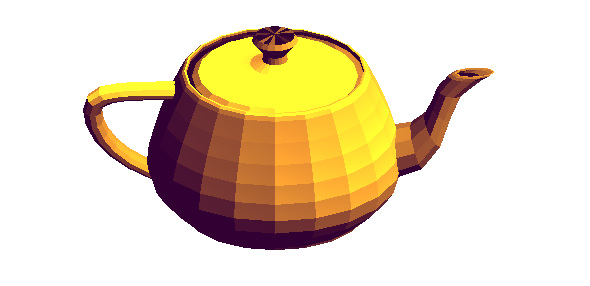 37
Angel and Shreiner: Interactive Computer Graphics 7E © Addison-Wesley 2015
Using Face Normals
var t1 = subtract(data[i+1][j], data[i][j]);
       var t2  =subtract(data[i+1][j+1], data[i][j]);
       var normal = cross(t1, t2);
       normal = normalize(normal);
       normal[3] =  0;
       points.push(data[i][j]);            normals.push(normal);
       points.push(data[i+1][j]);        normals.push(normal); 
       points.push(data[i+1][j+1]);    normals.push(normal); 
       points.push(data[i][j]);             normals.push(normal);
       points.push(data[i+1][j+1]);    normals.push(normal);      
       points.push(data[i][j+1]);        normals.push(normal);
       index+= 6;
38
Angel and Shreiner: Interactive Computer Graphics 7E © Addison-Wesley 2015
Exact Normals
nbezier = function(u) {
    var b = [];
    b.push(3*u*u);
    b.push(3*u*(2-3*u));
    b.push(3*(1-4*u+3*u*u));
    b.push(-3*(1-u)*(1-u));
    return b;
}
39
Angel and Shreiner: Interactive Computer Graphics 7E © Addison-Wesley 2015
Geometry Shader
Basic limitation on rasterization is that each execution of a vertex shader is triggered by one vertex and can output only one vertex
Geometry shaders allow a single vertex and other data to produce many vertices
Example: send four control points to a geometry shader and it can produce as many points as needed for Bezier curve
40
Angel and Shreiner: Interactive Computer Graphics 7E © Addison-Wesley 2015
Tessellation Shaders
Can take many data points and produce triangles
More complex since tessellation has to deal with inside/outside issues and topological issues such as holes
Neither geometry or tessellation shaders supported by ES
ES 3.1 (just announced) has compute shaders
41
Angel and Shreiner: Interactive Computer Graphics 7E © Addison-Wesley 2015